NEW GENERATION TONERS
IMEX Confidential
IMEX Company Introduction
Japanese Toner Manufacturer, established 1982 by Akira Kitaoka

Owner managed company with vision and commitment to the imaging aftermarket industry

Continuous Investments in people, equipment and technologies

Innovative mindset. Trying to establish unique technical approaches
IMEX Confidential
IMEX Global Locations
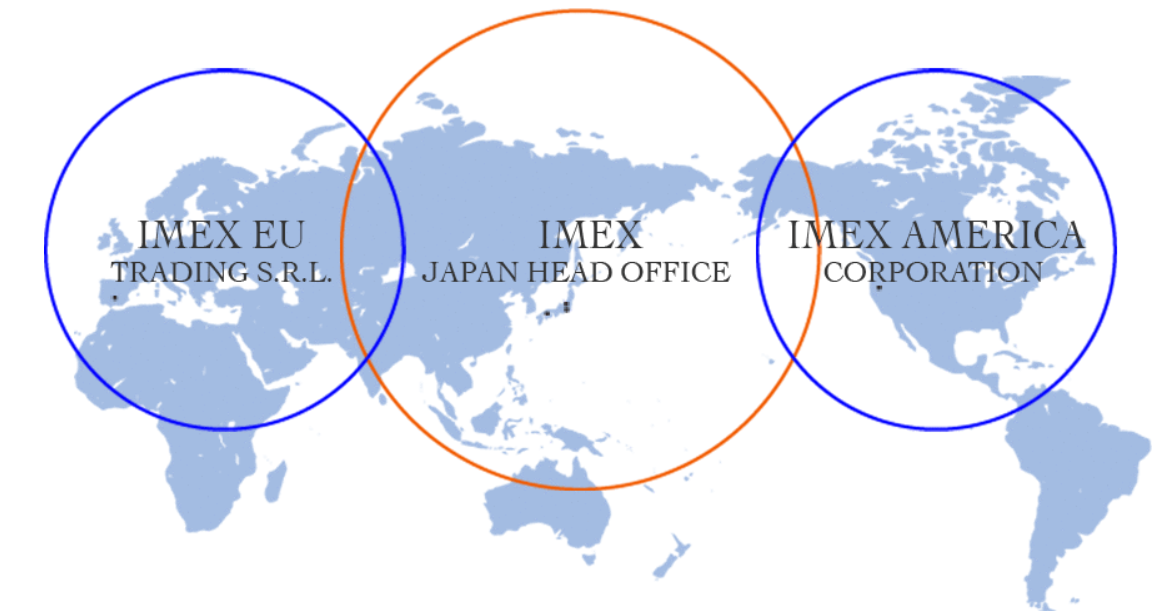 IMEX Confidential
Hiratsuka Headoffice
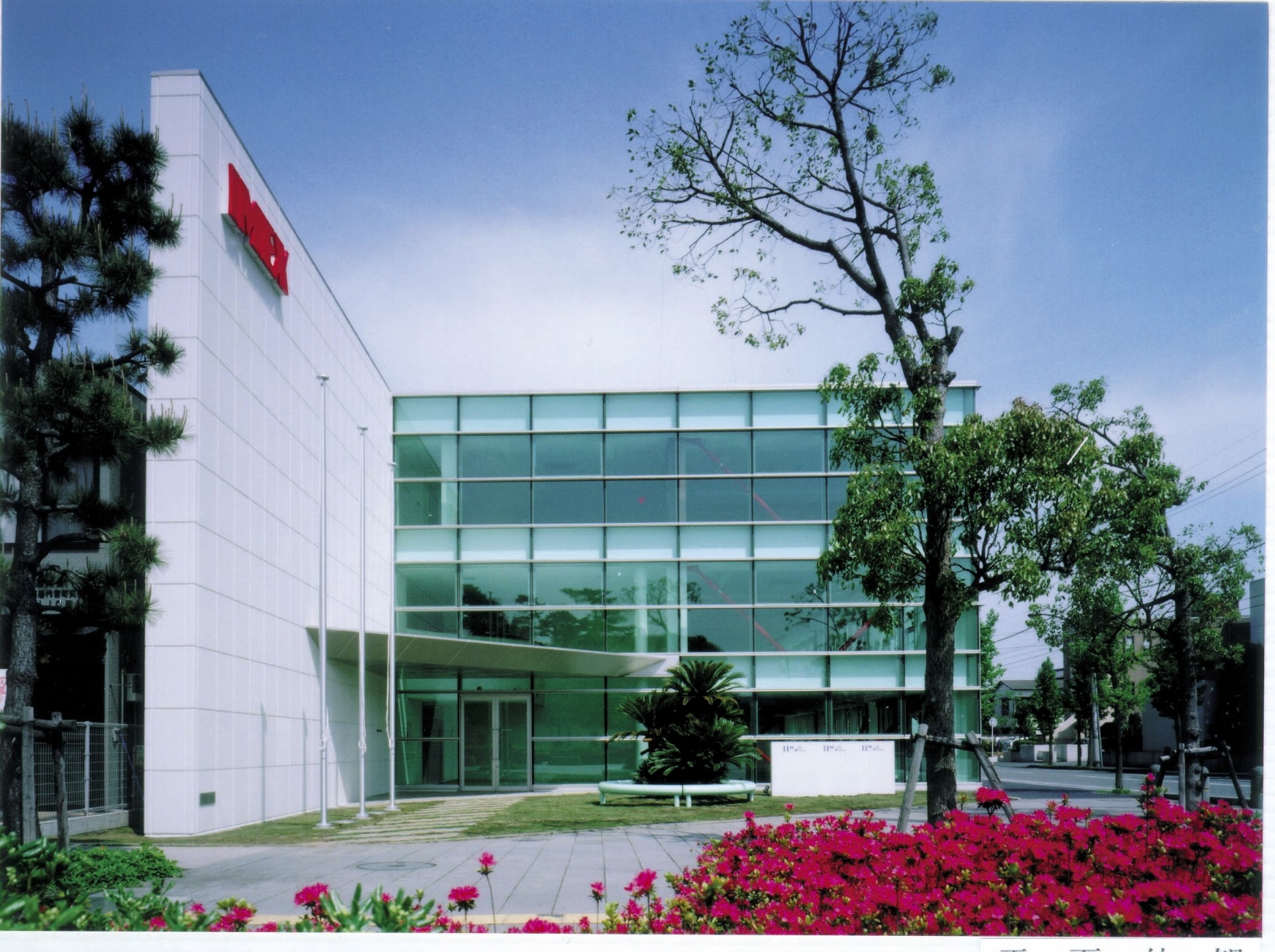 IMEX Confidential
Okayama Factory
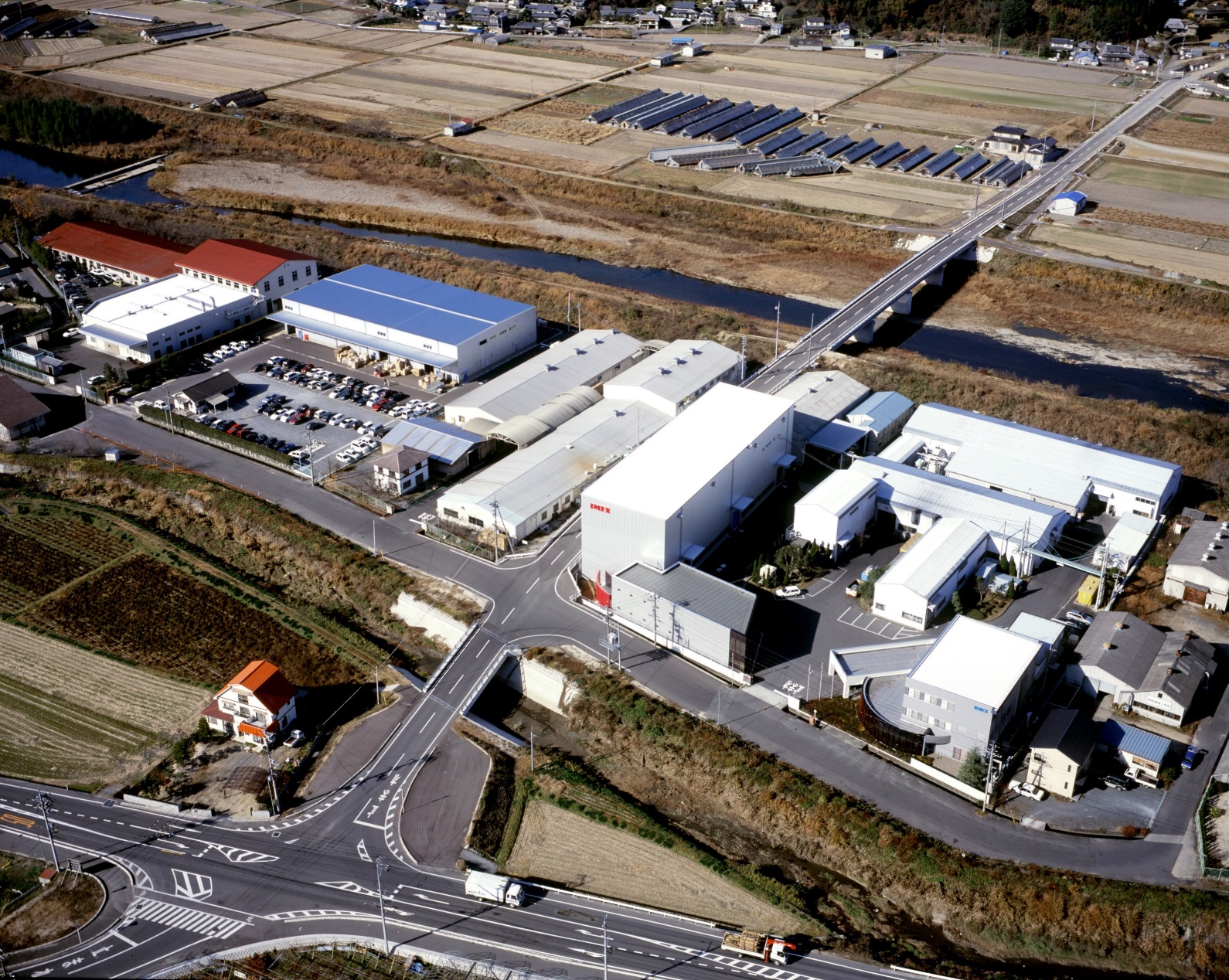 IMEX Confidential
IMEX America Corperation
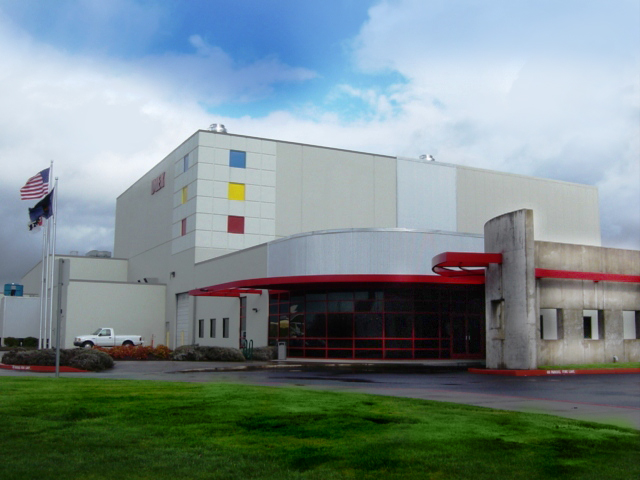 IMEX Confidential
IMEX European Offices
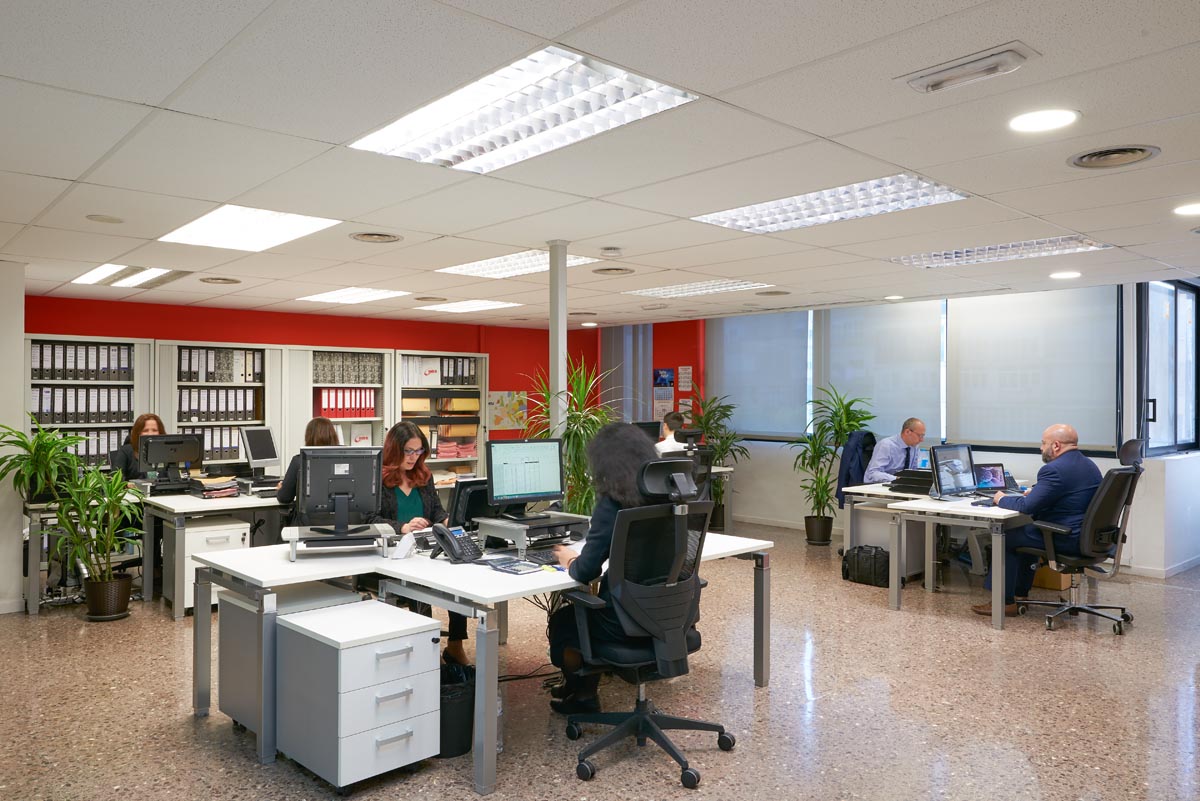 IMEX Confidential
Critical R&D Devices
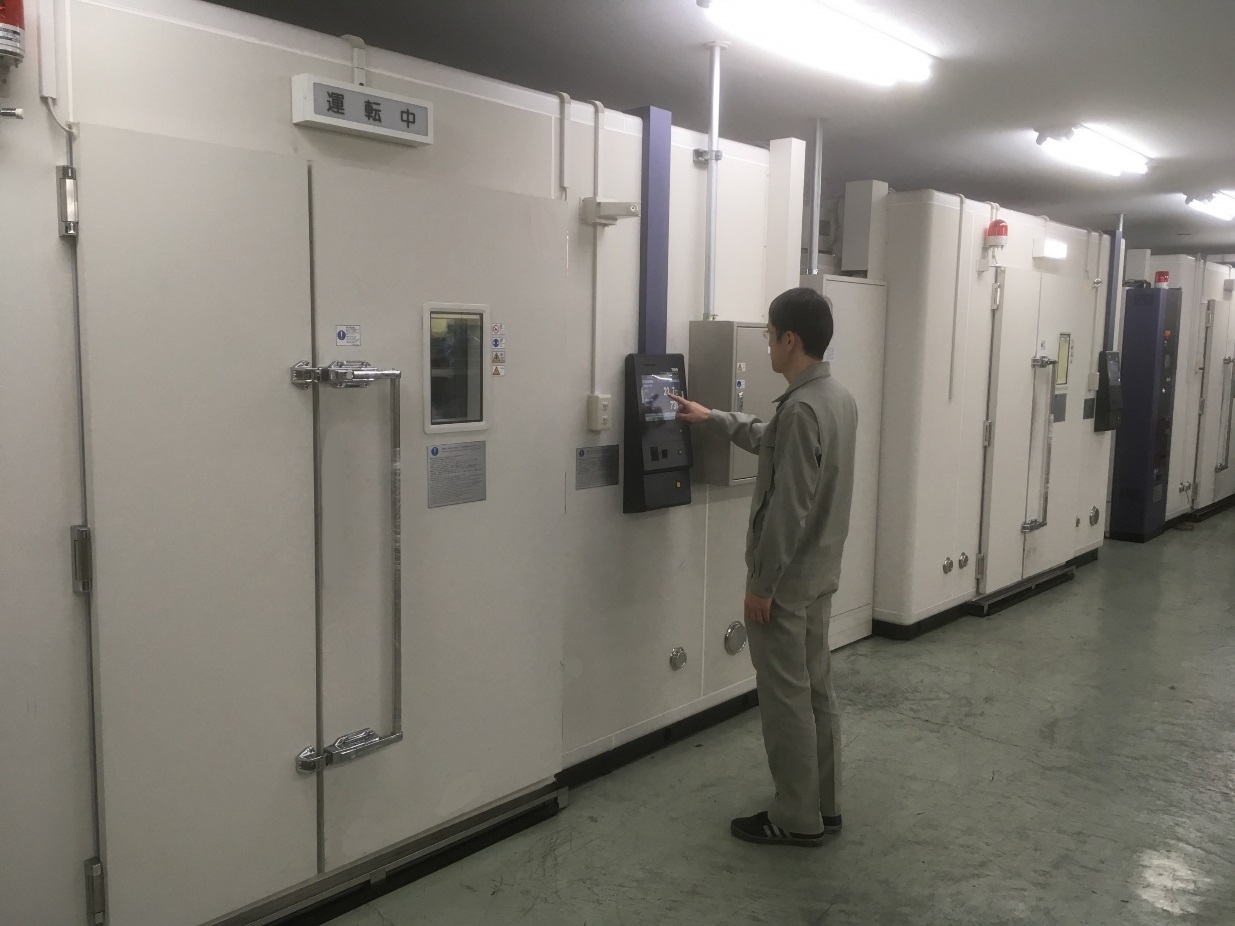 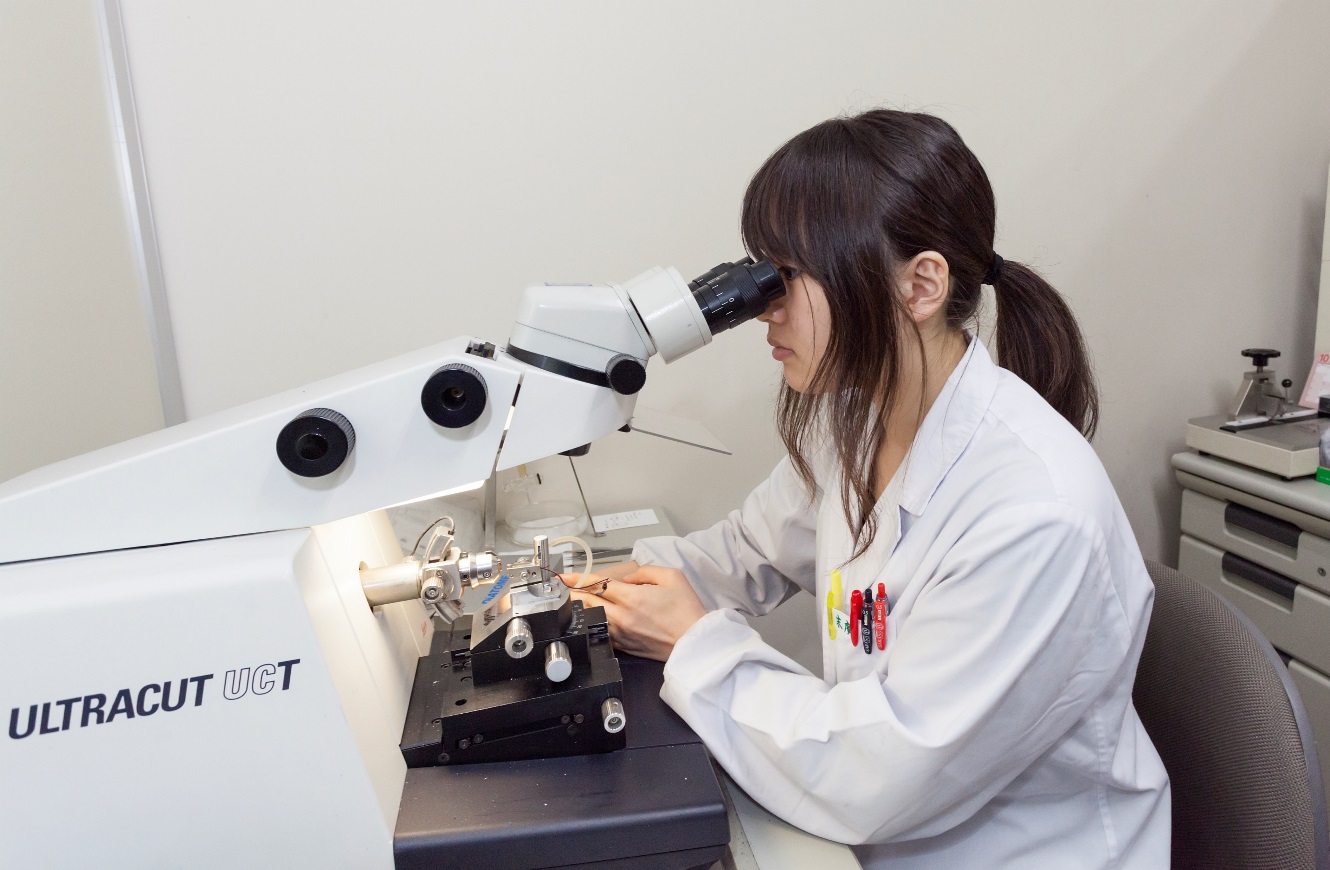 Mastertextformat bearbeiten
Zweite Ebene
Dritte Ebene
Vierte Ebene
Fünft





Climatic Chambers
Ultramicrotome
IMEX Confidential
Critical R&D Devices
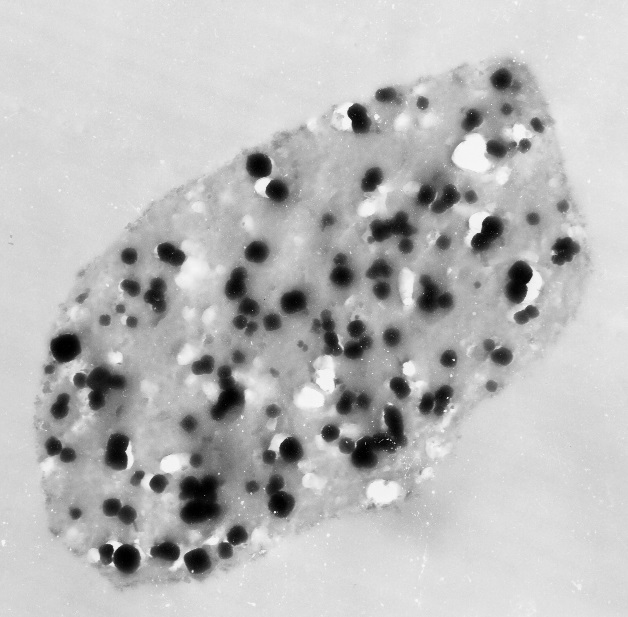 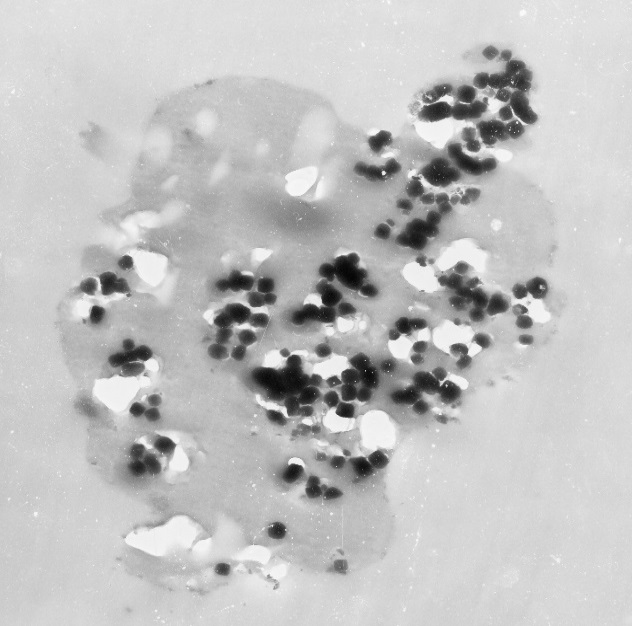 TEM Microscope
IMEX Confidential
Critical R&D Devices
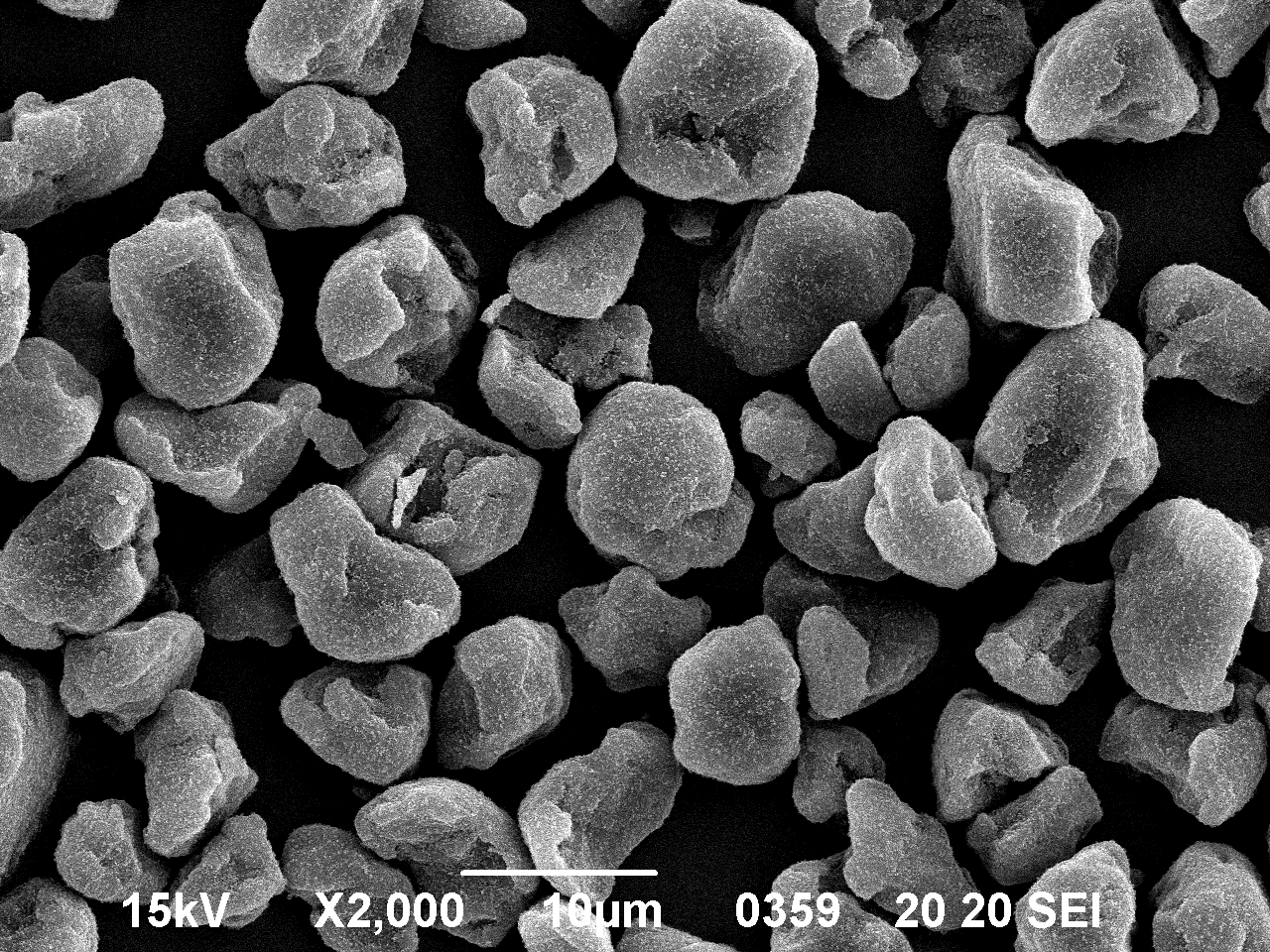 SEM Microscope
IMEX Confidential
Critical R&D Devices
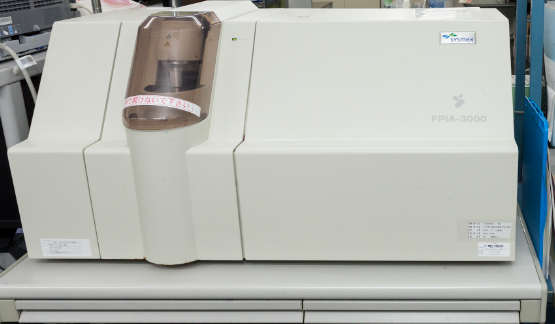 Image Xpert
FPIA
IMEX Confidential
New Generation Toner Technology
IMEX Confidential
New Generation Technology
Low temperature fusing 
Crucial for high speed, energy efficient printing environments as utilised by the new generation MFPs.

High transfer efficiency
Is a key factor in modern printing systems which improves cartridge life, reduces waste toner and prevents toner leakage from the waste section.

Robustness and stability 
Durable toner enables MFPs and printers to maintain long life and have less need for field servicing. This durability is one of the key success factors for MPS systems
IMEX Confidential
Low Temperature Fusing
Almost all of the latest MFPs and printers are now designed with low energy consumption and high speed printing specifications.

Machine manufacturers are dedicating more development resources to MFPs which require the use of low temperature fusing toners
IMEX Confidential
Resin Technology
Lower fusing temperatures necessitate the need for lower temperature fusing resins 

IMEX latest releases utilise polyester resins to meet these lower fusing temperatures and provide a close match to the OEM with:

Wide fusing window

Improved fusing on a wider range of papers

Less fuser fouling

Low VOC compared to Styrene Acrylic resins
IMEX Confidential
IMEX Polyester Toner vs Styrene Acrylic
IMEX Confidential
Transfer Efficiency
Technologies:   	SFS – Heat particle shaping
		       	MST – Mechanical particle shaping

Fine materials dispersion and optimised post additive design 
   for charge stability and consistent image quality over the   cartridge life.

Benefits are longer cartridge life, less waste toner, reduced possibility of toner leakage
IMEX Confidential
Transfer Efficiency / Particle Shaping
IMEX Spherical Toner
Print Quality
Even Print Image
Conventional Toner
Uneven
Print
IMEX Confidential
[Speaker Notes: ・トナーの円形度が向上すると転写効率は向上
・トナーの円形度が向上するとトナー1gあたりの印字枚数、つまりイールドが向上]
Chemically made toners vs SFS/MST toners
IMEX Confidential
SFS/MST Technology vs chemically made toners
IMEX Confidential
Pulverised toner vs SFS/MST toners
IMEX Confidential
Merits of IMEX SFS/MST technology
Conventional Toner
IMEX Spherical Toner
DB
DB
DVR
DVR
IMEX Confidential
Merits of IMEX SFS/MST technology
IMEX Spherical Tner
Conventional Toner
OPC
OPC
IMEX Confidential
[Speaker Notes: 転写工程
・不定形トナー；感光体表面との付着性が高く、紙への転写性に劣る。さらに帯電性も不均一でさらに転写性を落とす。
・球状トナー；感光体との付着性が低下、帯電性の均一になり転写性が向上]
Robustness and stability – post additive blending
Post additives protect the toner surface from physical impact and subsequent build up on cartridge components. IMEX applies up-to-date material, optimized post additive formulas and blending processes for robust surface protection.

Benefit 
   Long life surface protection 
   Reduced component wear
   Robust on worn/used components

Technologies 
   Post additive package formula - materials and design
   Optimized blending process
IMEX Confidential
Diligent quality control and total design concept
Throughout the production process great care is taken to ensure that each product conforms to its tightly controlled specification and in accordance with our ISO accreditation.

Our attention to detail ensures that our customers receive the highest image quality toners made with state of the art technology.

From the development of new products to final lot qualification, we constantly review every step of the process to ensure the best quality products.



Thank you.
IMEX Confidential